Politický marketing
Zakončení kursu
Zkouška skládající ze dvou částí: 
Nástin projektu komunikace nové politické strany (hnutí), nebo nástin projektu komunikace konkrétního kandidáta pro prezidentské volby v Česku – ve formě prezentace o rozsahu min. 20 a max. 30 slidů
Test ověřující orientaci v terminologii, základních konceptech a historii polické komunikace a politického marketingu
Vznik a vývoj politického marketingu
Literatura
Eibl, O., R. Chytilek, A. Matušková. 2012. Teorie a metody politického marketingu. Brno: Centrum pro studium demokracie a kultury. ISBN 978-80-7325-281-6 – kapitoly 1 a 3 
Křeček, J. 2013. Politická komunikace. Od res publica po public relations. Praha: Grada. ISBN 978-80-247-3536-8 - kapitoly 4, 5
Jablonski, A. W. A kol. 2006. Politický marketing - úvod do teorie a praxe. Brno: Barrister&Principal. ISBN 80-7364-011-2  - str. 10-11, 15-25 a 27-48
Struktura konzultace
Marketing – úvodní teze
Vznik a vývoj politického marketingu v akademické i aplikované rovině
Koncepty a politický marketing
Klasické koncepty v politickém marketingu
Marketing – stručné uvedení
Vznik v USA – souvislost s velkou krizí a změnami ve struktuře společnosti a jejích potřebách i sílící globalizaci
Odborný zájem začíná marketing budit po 2. světové válce
Základem je klasifikování a analyzování potřeb trhu
McCarthy – čtyřfunkční model závislých proměnných – tzv. marketingový mix (4P) – vliv na nabídkovou stranu trhu
Kotler – klíčová role zákazníka – alfa a omega  dnešních marketérů, hlavní cíl je uspokojovat potřeby zákazníka a neustále vytvářet další nabídku – přidaná hodnota pro zákazníka
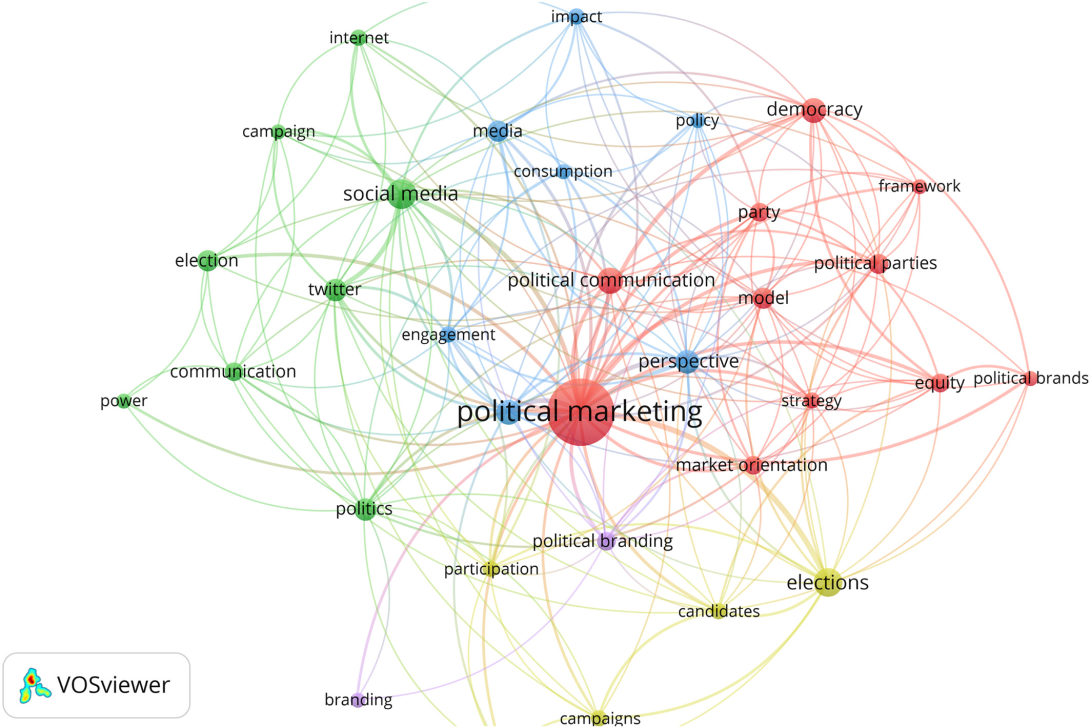 Marketingový mix
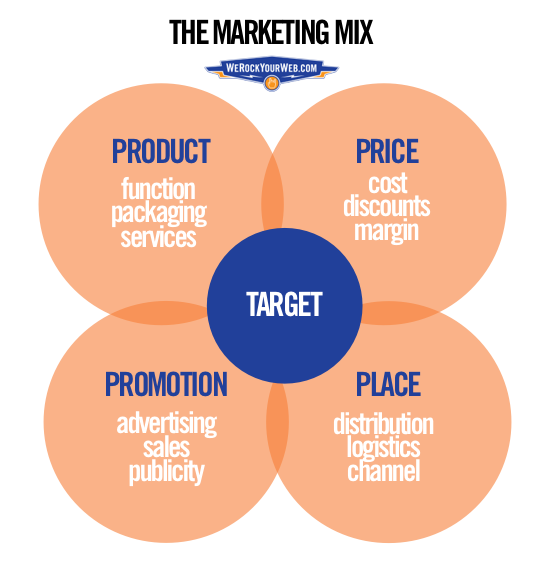 Produkt 
Výrobek nebo služby
Reálná nabídka – kvalita, design, technické parametry, značka, obal, servis
Dimenze vlastností nabízeného produktu
Dimenze prospěchu pro kupujícího
Cena
Náklady, slevy, marže…
Propagace
Reklama, přímý marketing, PR, propagace prodeje…
Distribuce
Distribuce, zprostředkování, logistika, obchodní kanály
Inovace – přidáno páté P – lidé 
 zkušenosti, know how, služby v rámci produktu
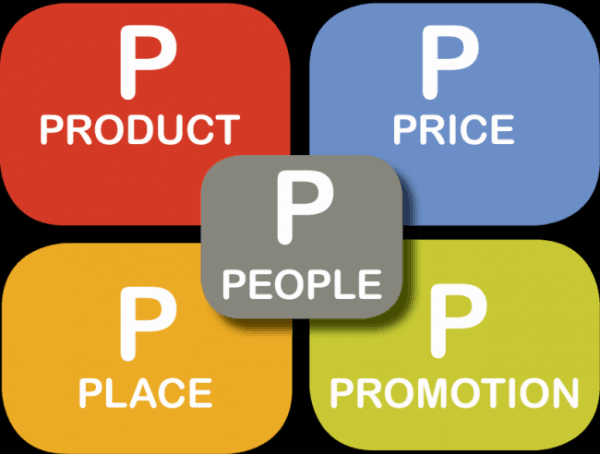 Od obchodu do veřejné sféry
Kotler a Levy (1961) – mimoekonomické oblasti a marketing – církve, veřejné školy, velitelství policie aj. 
Dvě metody působení:
Přesvědčování
Adaptace 
Kotler (1990) – sociální marketing – středobodem jsou veřejné hodnoty
Nonprofit marketing – NGOs
Politický marketing – soubor teorií, metod, technik a sociálních postupů, které mají za cíl přesvědčit občany, aby podpořili člověka, skupinu nebo politický projekt
Politický marketing – 4P model
Dvě pojetí politického marketingu
USA – aplikování metod v praxi
Evropa – více teorie a pokusů o konceptualizaci

Vnější funkce PM – vnášení nových elementů do politického procesu, zejména organizace voleb – marketingová orientace, průzkum volebního trhu, průzkum veřejného mínění… - hlavním cílem je maximalizace volebního zisku
Vnitřní funkce PM – zkoumání účinků a vlivů PM na fungování stran a politických procesů v rámci stran

Etický PM – užitek stranám i společnosti, jen tehdy, když panuje vzájemná výměna a dodržování slibů
Vývoj chápání PM
Základní funkce PM (Henneberg)
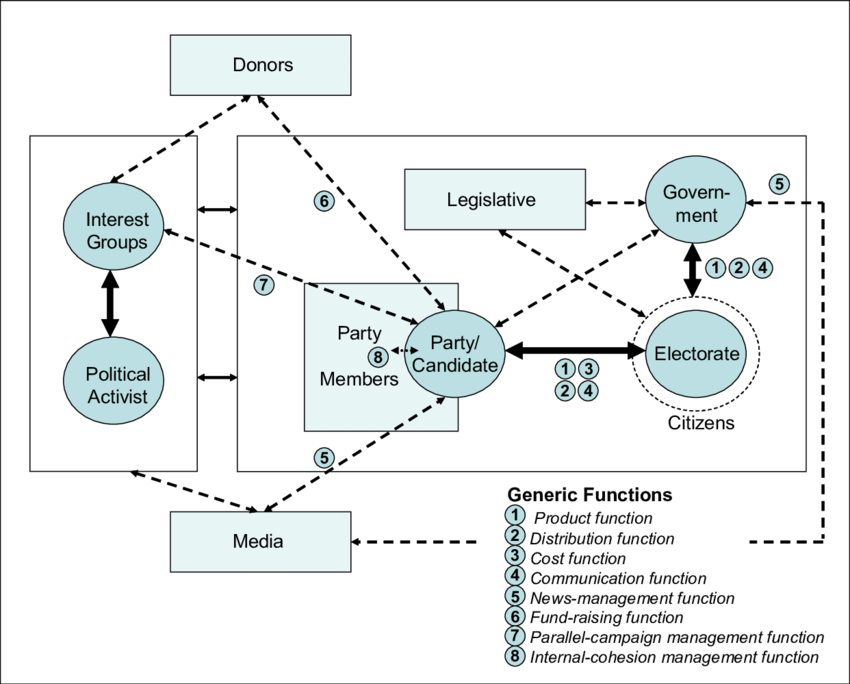 Funkce produktu
Volba distribučního kanálu
Funkce ceny 
Komunikace
Management zpravodajství
Fundraising – alokace zdrojů 
Management paralelních kampaní
Management vnitřní soudržnosti
Model Jennifer Lees-Marshment
Komplexní politický marketing
Nadřazený komunikaci
Aplikuje marketing do celkového fungování politické organizace
Vyhovuje různým politickým programům
Pracuje s marketingovými koncepty i technikami
PM je použit ke stanovení produktu a formování chování politické organizace
Rozlišení tří modelů chování politických stran:
Strana orientovaná na produkt
Strana orientovaná na prodej
Tržně orientovaná strana
Model Jennifer Lees-Marshment
Model Roberta Ormroda
Tržní orientace v politice
Chování
Postoje
Tržní orientace jako chování
Získávání informací – potřeby a přání voličů
Rozšiřování informací – dovnitř strany
Zapojení členů – oddělení komunikací a tvorba komplexní strategie
Soudržná externí komunikace – podpora vedení od členů
Tržní orientace jako postoj
Orientace na voliče
Orientace na konkurenci
Vnitřní orientace
Vnější orientace
Pippa Norris a typologie kampaní
Pippa Norris a typologie kampaní
Marketingové řízení v politice
Literatura
Eibl, O., R. Chytilek, A. Matušková. 2012. Teorie a metody politického marketingu. Brno: Centrum pro studium demokracie a kultury. ISBN 978-80-7325-281-6 – kapitoly 5, 6, 7 
Křeček, J. 2013. Politická komunikace. Od res publica po public relations. Praha: Grada. ISBN 978-80-247-3536-8 - kapitola 5
Jablonski, A. W. a kol. 2006. Politický marketing - úvod do teorie a praxe. Brno: Barrister&Principal. ISBN 80-7364-011-2  - str. 49-68
Struktura konzultace
Společenské změny a vývoj koncepcí marketingového řízení 
Marketingové řízení politických stran
Vybrané nástroje politického marketingu
Politický trh, jeho role a mapování
Společenské změny a jejich odraz
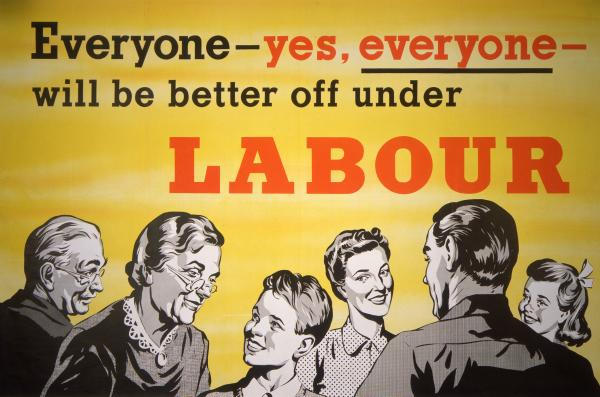 Strukturální změny ve společnosti – modernizace, sekularizace, drastické oslabení vazeb mezi voliči a stranami, ale i voliči a odbory, církvemi, tradičními organizacemi
Velké proměny volebního trhu – větší soutěživost – vhodné prostředí pro PM
Adaptace relevantních stran na probíhající změny
Lze pozorovat na všech historických typech stran – elitní, masové, catch-all, strany kartelu – od koncentrovaného k nediferencovanému přístupu k voličům
Catch-all parties – de facto začátek éry PM – profesionalizace, personalizace, nástup TV…
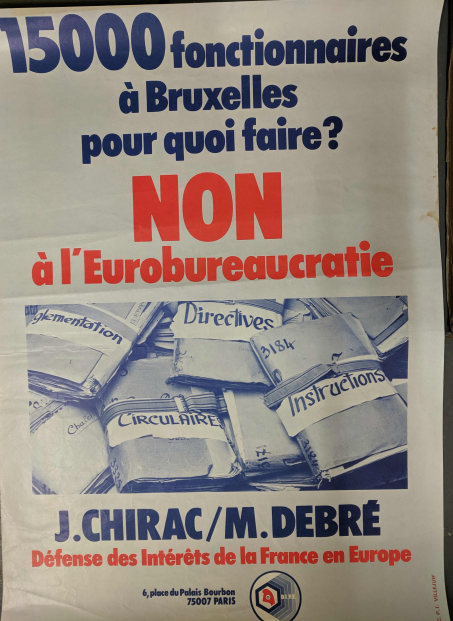 Diferencovaný přístup
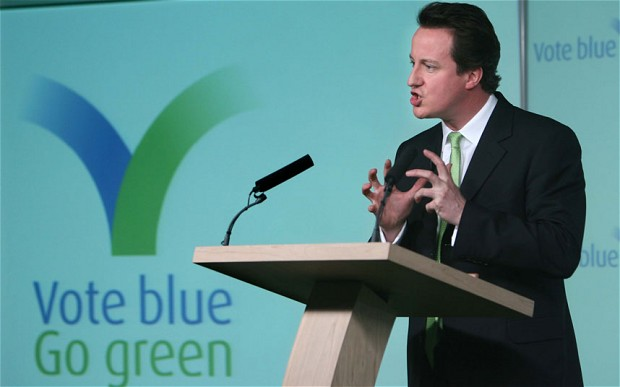 Segmentace
Targeting

Odlišné produkty – programově, personálně…
Odlišné kanály
Odlišná tonalita

Jednotná image

Riziko neakceptovatelného rozkročení
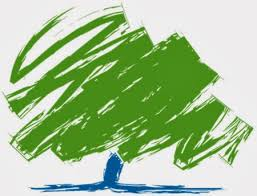 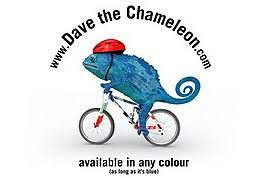 Změny uvnitř stran směrem k PM
nejde o nahodilost a dokonce ani ne jen reakci na společenské změny
jde o vědomá rozhodnutí – souvisejí s novým lídrem, proměnou dominantní frakce ve většinový proud, externí šokem nebo stimulem, který stranu donutí ke změně (změna volebního systému, ústavy, nástup nové konkurence)
souvisejí s tím, zda cílem strany je: 
Vote-seeking – catch-all parties – nejmodernější  volební techniky, nejvíce v souladu s PM
Office-seeking – kartelové 
Policy-seeking – elitní a masové
přijímání marketingové orientace souvisí s těžkou volební porážkou, zdravými financemi, hierarchizovanou stranickou organizací, případně i orientací – více na liberální pravici (velká otázka – viz New Labour)
Organizace strany a marketingový model
Technologický vývoj – změny ve struktuře stran – význam lídra, personalizace, profesionalizace, posílení centrálního vedení, koncentrace finančních zdrojů, 
Nová role stranického managementu – větší vazba na centrální vedení a pružnější reakce – členstvo na vedlejší koleji – odcizení, apatie, úpadek 
Zbavování se pevných organizačních struktur a přímému rozhodování ve jménu flexibility – vnitrostranická demokracie na oko vítězí, ve skutečnosti mizí diskuse a dochází k atomizaci základny
Profesionálové a kampaně skrze média namísto kontaktní
Organizace strany a marketingový model
Význam členů se přibližuje významu voličů, ovšem s tím, že členstvo si na rozdíl od voličstva obvykle ponechává silné ideologické zakotvení
Stratarchie kartelových stran – v ČR zejména krajská „federalizace“
Cestou, jak řešit postupné odcizování a upozaďování členské základny, je její vtahování do hry: vnitrostranické průzkumy, široká a vícevrstvá diskuse, odměňování za dobré výkony a výsledky, apel na inovativní impulsy; ze straníků se nesmějí stávat jen voliči
Vybrané nástroje PM
Segmentace 
Targeting – výběr cílových skupin pro další aktivity – pozitivní i negativní – silné a slabé stránky
Positioning – neboli umístění – co nejvhodnější produkt pro cílovou skupinu – opět pozitivně, ale i negativně
Výzkumy
Segmentace
Cílové skupiny mají společné charakteristiky a dá se předpokládat, že budou reagovat podobě na nabídku produktu
Kandidát se přizpůsobuje různým cílovkám
Oslovení nových voličů a zjednodušení komunikace i šetření prostředků jejich zacílením 
Základem je identifikace potřeb a priorit voliče – průzkum trhu – profily voličů
Metody segmentace: geografie, demografie, behaviorální kritéria (akce jednotlivců, benefit, společenská aktivita aj.), psychografie (lifestyle, sociální třídy, hodnoty, motivace)
Segmentace
Aby bylo možné se segmentem pracovat musí být měřitelný, dostupný, rozsáhlý, dostatečně odlišný a stabilní; jinak hrozí blamáž
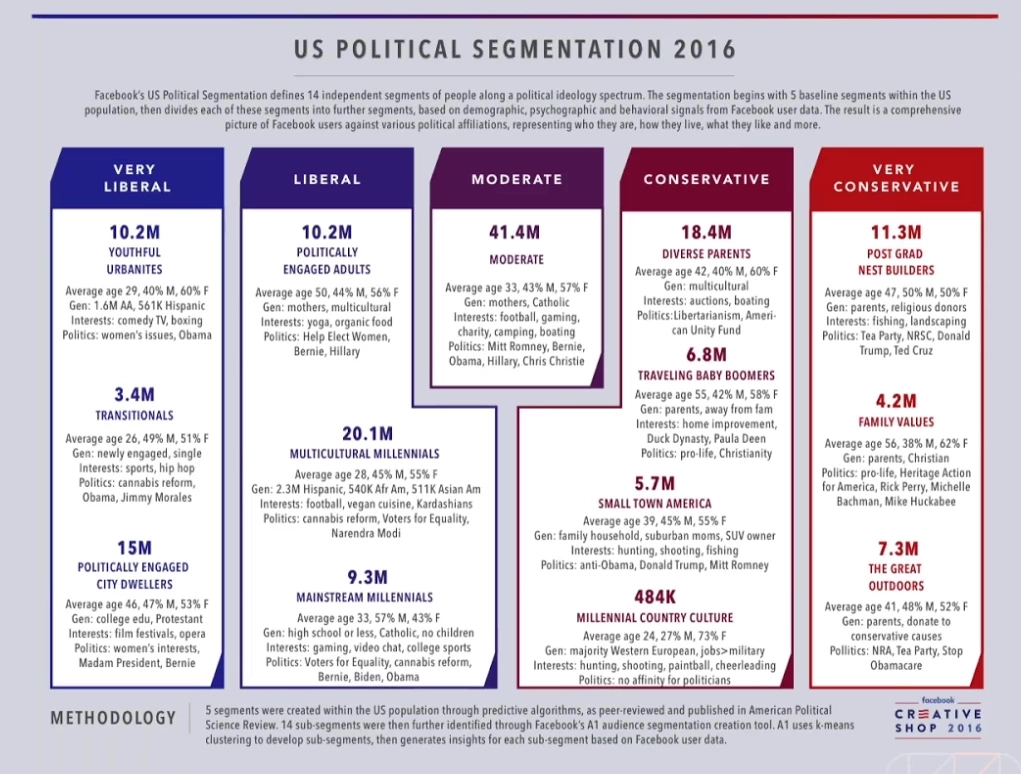 Targeting
Je třeba poznat rozdíly mezi kandidátem či stranou a jejich protivníky – zjištění silných a slabých stránek nás samotných i konkurence
Počet segmentů, které bude možné oslovovat, je dán dostupnými zdroji
Bannonovo rozlišení čtyř segmentů a jejich prioritizace:
Primární – atraktivní segment, který reaguje na stimuly
Sekundární – méně atraktivní segment, který reaguje na podněty
Budování vztahů – atraktivní segment, který reaguje méně – větší a dlouhodobá péče
Ztracený segment – neatraktivní a nereaguje – ztráta času i prostředků

Atraktivita spočívá – vysoký potenciál růstu, velikost, malá soutěž, dostupnost
Důležitější jsou reakce než atraktivnost – vyžadují menší úsilí a prostředky
Targeting – strategie zvýšení podpory
Positioning
Základem je odlišení, a to takové, jaké si přejí segmenty, na něž kandidát či strana míří – a ty se mohou významně lišit!
Má svou intelektuální i emocionální rovinu – image si budují sami voliči, marketéři je mohou upravit či pozměnit, těžko zcela změnit
Vlastní pozici a image budujeme (konzistence, věrohodnost, kompetence…), pozici a image protivníků podkopáváme (nekonzistence, nevěrohodnost, nekompetence…); i my musíme počítat se snahou konkurence o totéž
Faktory úspěšného positioningu:
Jasnost pozice
Konzistence pozice
Důvěryhodnost pozice
Soutěživost
Komunikovatelnost pozice
Charakteristika a strategie pozic na trhu
Politický trh
Makroprostředí
Političtí aktéři: politické strany, elektorát, marketingoví zprostředkovatelé, distributoři, straníci, podporovatelé
Místo pro komunikaci mezi aktéry
Mikroprostředí
Faktory ovlivňující  nastavení, fungování a podobu politické arény
Politicko-právní,
Ekonomické,
Technologické,
Demografické,
Přírodní,
Kulturní,
Sociální
Politický trh – různé úrovně
Národní
V případě dvou komor s odlišnými volebními obdobími, volebními systémy a formou reprezentace – další dělení (viz ČR – PS a Senát, resp. jednotlivé senátní obvody)
Nadnárodní (evropský)
Krajský (zemský, regionální)
Lokální (komunální)

Politické trhy se dají dělit i dle otevřenosti, stupně organizovanosti, stability
Marketingové analýzy a výzkumy
Charakteristika a strategie pozic na trhu
Literatura
Eibl, O., R. Chytilek, A. Matušková. 2012. Teorie a metody politického marketingu. Brno: Centrum pro studium demokracie a kultury. ISBN 978-80-7325-281-6 – kapitola 6 
Jablonski, A. W. a kol. 2006. Politický marketing - úvod do teorie a praxe. Brno: Barrister&Principal. ISBN 80-7364-011-2  - str. 49-68
Struktura konzultace
Marketingové analýzy a výzkumy. 
Výzkumy veřejného mínění. 
Volební výzkumy. 
Stranické preference a volební modely.
Metody analýzy politického trhu
Zdroje údajů o trhu
Volební výsledky
Materiály popisující ekonomické faktory – ročenky, analýzy, studie
Analýzy trhu masových médií
Vlastní výzkumy – politické preference, sociálně-politické cleavages, zájmy a potřeby voličských skupin, identifikace elektorátu za základě stanovených kritérií
Archivní materiály
Informace o politických konkurentech
Sběr a analýza údaje
Výběr klíčových proměnných
Volba strategie kampaně
Příprava plánu kampaně
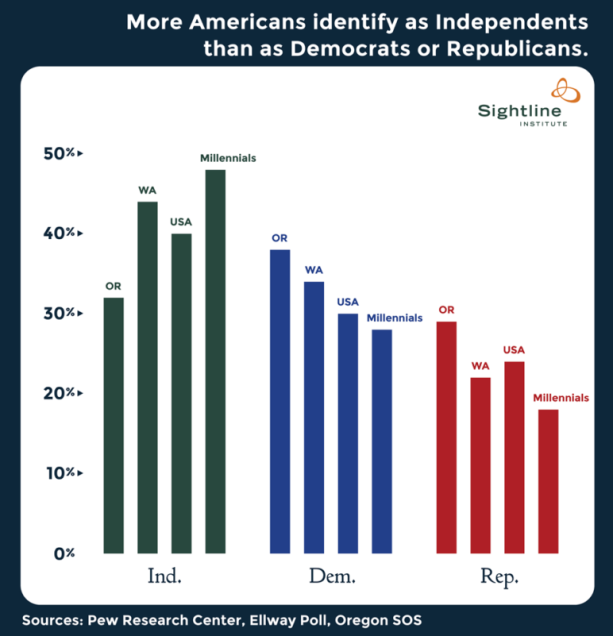 Metody analýzy politického trhu
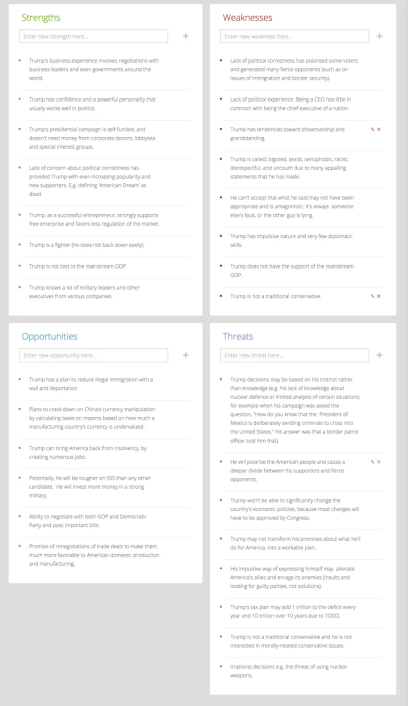 Analýza životního cyklu produktu – uvedení na trh, růst, zralost, pokles
Metoda percepčních map – stanovení pozice na trhu na základě názoru, který má kupující – identifikace rozdílů ve vnímání produktu a jeho protivníků, ověření úspěšnosti umístění na trhu – obvykle vícerozměrný prostor
Žebříček postojů – vztah kupujícího k produktům a profil produktu nebo jeho vlastností, jaké by měly být dle kupujících
SWOT analýza – silné a slabé stránky, příležitosti a hrozby
Identifikace tzv. stakeholders – hledání aktérů vnějšího prostředí, kteří jsou závislí na fungování politického subjektu, nebo ho budou chtít ovlivňovat a jsou schopni nabídnout vlastní zdroje (finanční, mediální, podpora)
Výzkumy a jejich typy
Výzkum kandidáta a opozice
Silné a slabé stránky a jejich porovnání; předvídání kroků opozice
Důležité z hlediska positioningu – image, message, otázky, kde má kandidát navrch a naopak, nepokryté místo na trhu
Záznamy zvolených úředníků, záznamy o příspěvcích na kampaň, záznamy o hlasování politika, soudní spisy, osobní a obchodní záznamy, články z médií, záznamy o členství v různých organizacích, komentářů od známých, kolegů, rodiny, přátel, audio-video, sociální sítě
Výzkum otázek
Informace, které se následně objevují v programu a stanoviscích k jednotlivým agendám a problémů
Výzkum využívaný při targetingu
Identifikování voličů podle geografie, demografie, volební chování (skalní versus fluktuující)
Výzkumy veřejného mínění
Výzkumy veřejného mínění
Kvantitativní výzkumy
Tvrdá a spolehlivá data – síla názoru – slouží k měření
Nevýhodou je zkreslení, odchylka, případně špatný design a také vysoké náklady
Využíván v různých etapách kampaně
Typy
Benchmark polls
Follow-up polls – jde více do hloubky
Tracking polls (multiple tracks/daily tracks)
Exit polls
Volební průzkumy – stranické preference a volební modely
Kvalitativní výzkumy
Jde více do hloubky – hodnoty, postoje, přesvědčení a vlivy – slouží k pochopení (ne k měření)
Benchmark
Focus group
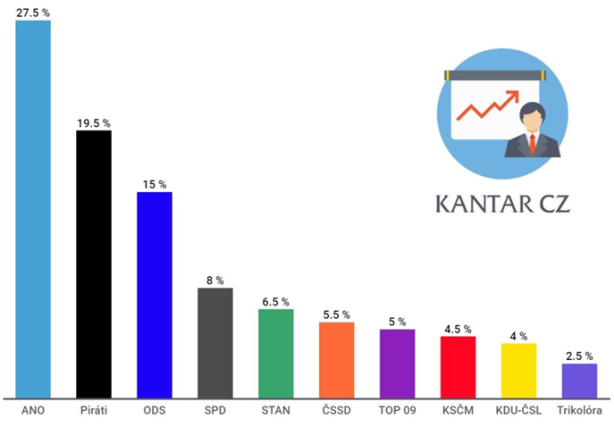 Politický brand a branding
Politický brand - politická značka (ne jen název, logo, claim aj.)
Jako logo
Jako informační zkratka (claim)
Jako prostředek snížení rizika
Jako pozice
Jako osobnost
Jako soubor hodnota
Jako vize
Jako přidaná hodnota
Jako indentita
Jako image
Jako vztah
Co-branding
Politický branding - budování politické značky - sdílené představy v hlavách voličů o charakteristikách spojených se stranou, kandidátem, politikou 
Stimulace vnějšími podněty  - komunikace, marketingový mix a vlastní zkušenosti (spíše pocity než reálné chování či opatření)
Nové nastavení brandu - rebranding
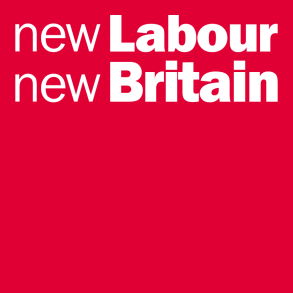 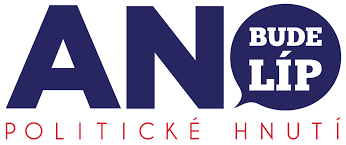 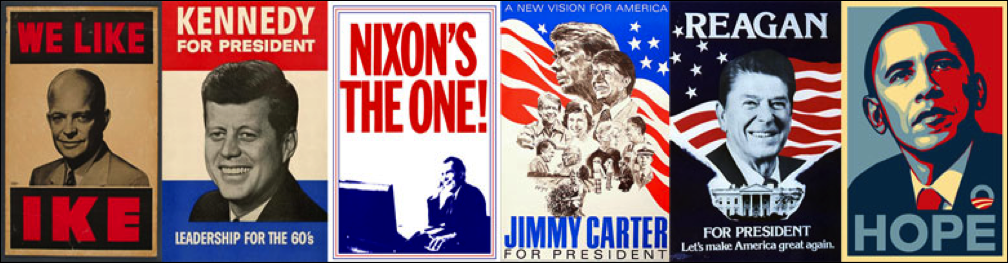 Kritéria efektivního brandingu
Obecná: 
Jednoduchost 
Unikátnost a rozdílnost od konkurence
Spolehlivost 
Aspirativnost
Pozitivní náboj
Vnitřní hodnota produktu nebo organizace
Důvěryhodnost a splnitelnost
Platící zejména pro branding kandidáta:
Poctivost
Temperament
Image
Leadership
Houževnatost
Píle 
Otevřenost 
empatie
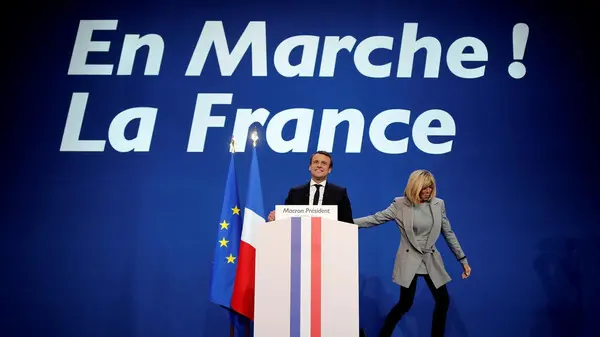 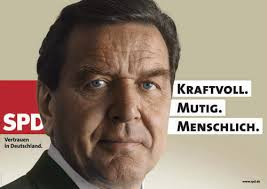 Práce s brandem
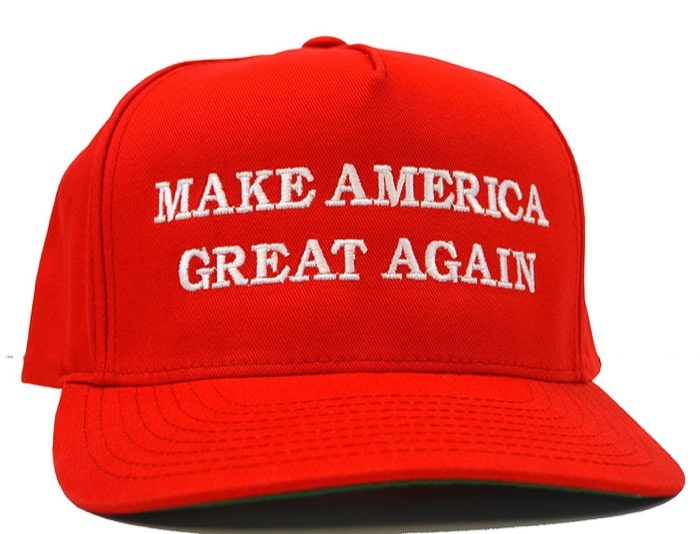 Průzkum 
Brand design
Implementace brandu
Komunikace a management brandu
Proniknutí brandu do vládní politiky
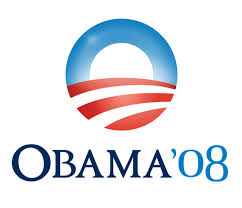 Volební strategie  a kampaně
Literatura
Eibl, O., R. Chytilek, A. Matušková. 2012. Teorie a metody politického marketingu. Brno: Centrum pro studium demokracie a kultury. ISBN 978-80-7325-281-6 – kapitoly 8-11 
Jablonski, A. W. a kol. 2006. Politický marketing - úvod do teorie a praxe. Brno: Barrister&Principal. ISBN 80-7364-011-2  - str. 83-142
Šíma, P., M.Králiková a kol. Volební kampaně 2013. Brno: Barrister&Principal. ISBN 978-80-7485-026-4
Struktura konzultace
Co jsou volební strategie?
Rozpočet a fundraising
Struktura a organizace kampaně
Volební plán – tvorba a realizace
Typy strategií volebních kampaní
Volební strategie
Dle mnohých klíčový prvek kampaně 
Paralely s válečným uměním – War Room
„Vítězí ten, kdo ví, kdy může a nemůže bojovat. Vítězí ten, kdo umí nakládat s vlastní převahou anebo slabostí. Vítězí ten, kdo umí prodchnout své vojsko shora dolů jedinou vůlí“ (Mistr Sun: kniha třetí)
Návaznost na Machiavelliho
Kotler – význam marketingu


Je to plán, který politická strana nebo kandidát potřebuje předtím, než se pustí do volební kampaně. Tento plán kandidátovi či straně říká, jak dosáhne svého cíle.
Důležitá je ovšem i otázka plánování realistického cíle, jakkoli nás realita a reálnost může pozitivně i negativně překvapit!
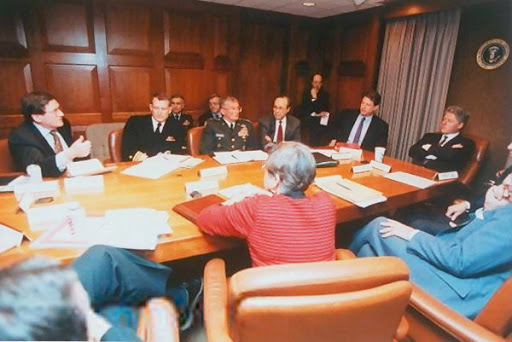 Volební strategie
Správné načasování jednotlivých kroků
Role týmu, který kampaň a zejména její strategii vytváří – jeho složení, pravomoci, postavení vůči politické struktuře, kandidátům, dodavatelům apod. je základní předpokladem úspěchu
Zvládnutí nejnovějších technologií
Jádrem je komunikační a mediální strategie – základní message kampaně
Nejefektivnější komunikace vychází pouze z našich nejlepších vlastností, které míří proti nejslabším místům našich úhlavních oponentů!
Budování mezistranických vztahů – kdo je hlavní nepřítel, kdo je potenciální koaliční partner (nemusí se navzájem vylučovat)
Volební strategie
Analýza našich vlastních sil a slabých míst
Definování cíle a dílčích cílů
Analýza minulých výsledků, volebního programu a témat – jak je využít
Analýza prostředí, ve kterém kandidujeme
Jak se chová volební systém?
Jaká je legislativa?
Kdo je naše konkurence a jak uspěla minule?
Jaké skupiny a jedinci jsou naši?
Stanovení strategie kampaně (je třeba ji mít napsanou, nepsaná není strategie) a z ní vyplývající taktiky
Komunikační a mediální, personální, ideologická a mezistranická strategie
Rozpočet
Finanční prostředky a jejich sběr – oslovování voličů je vedlejším efektem – zapojení kandidátů a jejich vlastních zdrojů
Tato věc by měl jít za jedním člověkem ve VŠ – klíčová role 
Plán kampaně
Rozpočet a fundraising
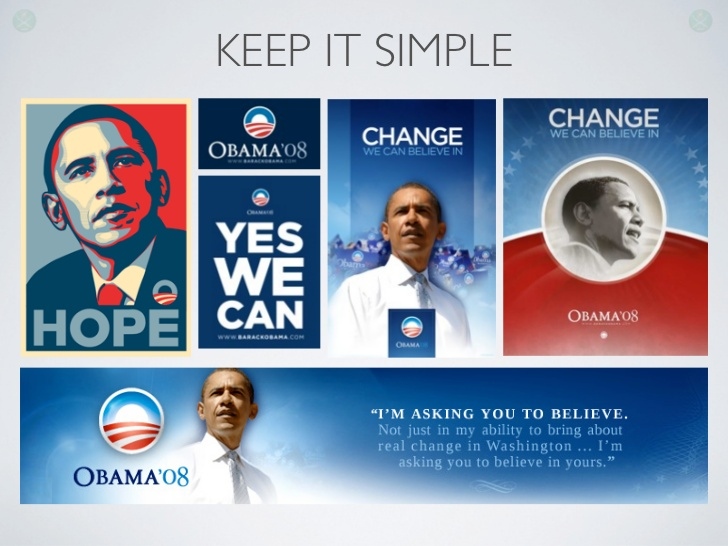 Klíčový člověk ve volebním štábu
Začíná se u kandidáta – jeho vlastní příspěvek a jeho angažmá při oslovování dárců
Dobrovolníci 

Pár pravidel: 1) včas, 2) emoce – cílem je získat člověka, teprve pak peníze, 3) příspěvek na realizaci vizí, cílů a výsledků, 4) možnost kontroly, na co budou peníze použity, 5) dokonalá organizace, ne improvizace – time is money, 6) nebát se zeptat, 7) nezapomenout poděkovat, 8) na konci „vyúčtovat“, ať už to dopadne jakkoli
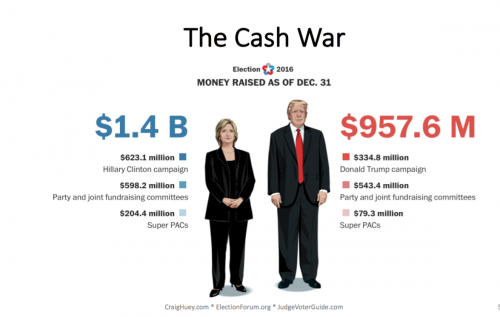 Typy kampaní
Orientované stranicky
Tradiční kampaně organizované stranami čistě na stranické bázi
Využití členské základny a loajality elektorátu
Prakticky nebyly plánovány, neměly strukturu, pro nestraníky byly často málo srozumitelné
Tištěné materiály, přímá komunikace, mítinky, stranická setkání (včetně zábavných formátů), stranická symbolika, volební plakáty a reklama v tisku
Orientované na kandidáta
70. léta 20. stol. – moderní kampaně, televize, zásadní role lídrů – personalizace politiky, experti zvenku – profesionalizace, ale pod kontrolou vedení strany
Finančně náročné kampaně, centralizované, profesionalizované, soustředí se na prezentaci politiků – lídrů i regionálních kandidátů, TV
V centru je politik, strana a její program je v pozadí
Orientované na voliče
Postmoderní kampaně – zjišťování potřeb voličů a přizpůsobení se jim
Decentralizace činností a jejich koordinace, větší segmentace kampaně, mediální poradcí, permanentní charakter, lokálně orientované – odlišná sdělení na různých úrovních, agentury na úkor stranických zaměstnanců
Typy kampaní
Marketingově orientované
Experti zvenku, analytické nástroje, média, segmentace, targeting, umisťování
Orientované na masová média
Organizované profesionály a celá realizace se opírá o organizátory – nově vzniklé strany, protestní strany, neznámí kandidáti – klíčová jsou média a zviditelňování přes ně
Profesionálně organizované kampaně
Konzultanti a porozumění mezi voliči a stranou
Založené na stranické mašinérii
Tradiční kampaně, neefektivní, neprofesionální
Struktura a organizace kampaně
Vertikální – více využívaná; tým tvoří několik hlavních organizátorů odpovědných za své sekce, zodpovědnost za průběh mají jednotliví šéfové týmů; dražší, protože více profesionálů – možné komunikační a kompetenční problémy, překrývání činností a odpovědnosti – realizace je často spíše horizontálně organizovaná, řídí je zodpovědná osoba
Horizontální – hierarchie rozhodování – kandidát a manažer, který řídí další pracovníky, vše rozhodují ti dva, ale může to trvat dlouho a může dojít k přetížení
______
Složení volební štábu a jeho pozice v kampani
Volební manažer – straník nebo najatý profesionál – vztah ke kandidátovi
Šéfové týmů (analytický, mediální, organizační, finanční, profesionální poradci)
Může být i šéf VŠ – koordinuje činnosti na místě
Volební plán
Implementační plán navazující na strategický plán obsahuje:
Alternativní plány pro případ mimořádných událostí
Pravidla hry pro implementaci
Odhad výdajů spojených s konkrétními oblastmi
Personální plán
Načasování akcí
Krátkodobé cíle pro jednotlivé oblasti
Důležitá je flexibilita a dynamika a krizový management

Magická formule úspěchu: 
	Segmentace – Targeting – Positioning
Typy strategií volebních kampaní
Orientované na stranu
Orientované na problémy
Orientované na image – branding

Strategie utvrzování – rozhodnutí a potenciální voliči
Strategie rozšiřování – prvovoliči, nevoliči
Strategie neutralizace – voliči konkurence, snaha odradit od účasti ve volbách (push poll)
Strategie obrácení – snaha získat voliče konkurence

Obhájce versus vyzyvatel
Typy strategií volebních kampaní
Obecná s. – obecná hesla, vhodné pro lídra trhu a obhájce
Preventivní s. – vyzdvižení produktu, programu, kandidáta – je plošná, ne cílená – vhodná pro toho, kdo si chce pojistit téma, aby si ho nepřisvojil konkurent
S. jedinečnosti produktu – odlišný benefit pro voliče – cíleně na určité segmenty
S. image značky – přednosti a odlišnosti budující symboly a hodnoty
S. umístění – jedinečnost produktu a umístění v povědomí voličů, cíleně
S. ozvěny – vyslyšení potřeb voličů, zjištěných v průzkumu trhu
Emotivní s. – sdělení cílící na emoce, nikoli produkt
Negativní kampaně
Pojmy: negativní kampaň a reklama, skandalizující reklama, útočná reklama
Aktuální trend – vzrůstající podíl na kampaních (např. v USA po roce 1992 více než 60 %)
Předmět vášnivé debaty v politické i odborné sféře
Často protichůdné závěry 
Přelomové období – rok 1980 v USA – z hlediska užívání i výzkumu
Kritika – nežádoucí účinky: a) bumerangový efekt, b) syndrom oběti, c) dvojnásobně poškozující účinek
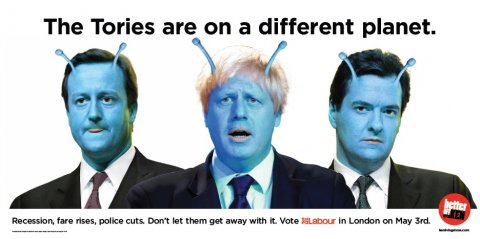 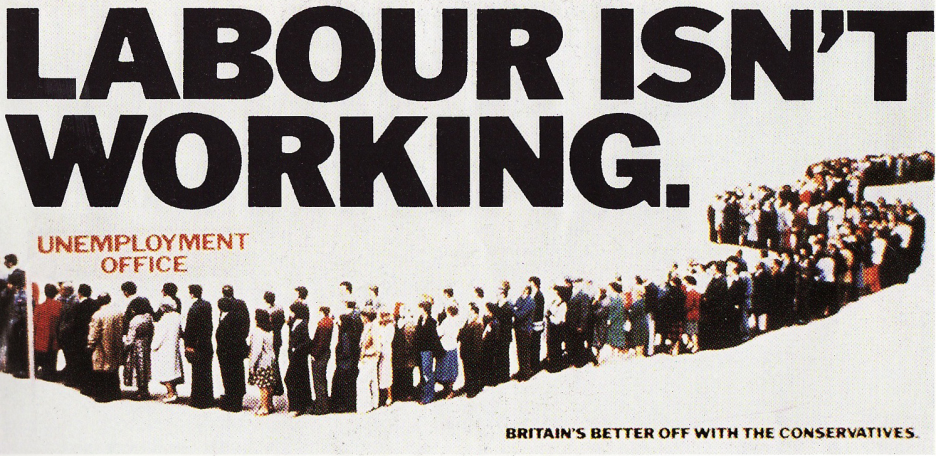 Negativní kampaně - typy
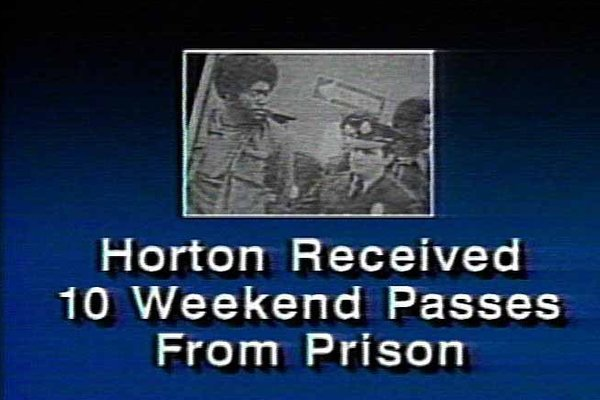 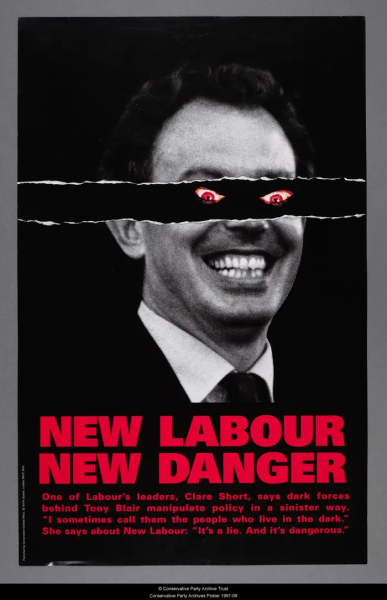 Přímá útočná



Přímá srovnávací



Odvozená srovnávací
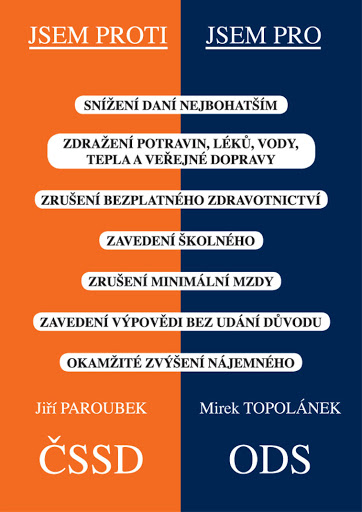 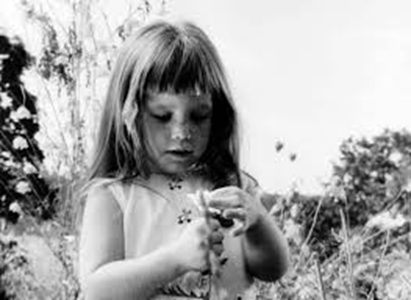 Permanentní kampaň (případová studie Bill Clinton)
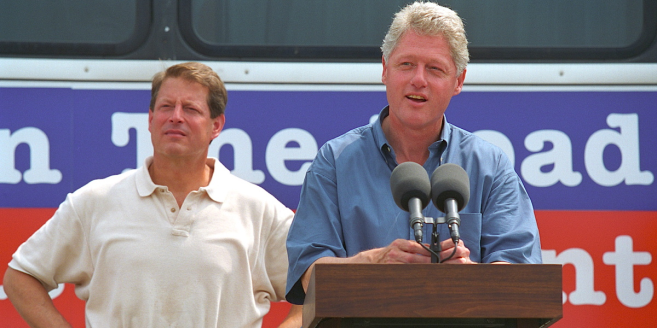 Permanentní kampaň – „první marketingový prezident“

6 atributů úspěšné permanentní kampaně:
Jednoduchost – fráze, jimiž denně krmil média
Unikátnost – „nový demokrat“ – 3. cesta mezi Dem a Rep; triangulace – umístění nad (mimo) tradiční škálu 
Potvrzování – permanentní skládání účtů 
Aspirativnost: střední vrstva – „těžce pracují a hrají podle pravidel“, demonstrace na vlastní rodině
Zakotvenost v hodnotách – příležitost, komunita, zodpovědnost
Důvěryhodnost – po té, co zjistil, že se mu příliš nedaří prezentovat se na splnění velkých cílů, tak se soustředil na drobné úspěchy zlepšující život na místní úrovni a zcela konkrétním lidem

Tyto body mu umožnily zvrátit nepříznivý trend jeho vnímání i opoziční většinu republikánů v Kongresu
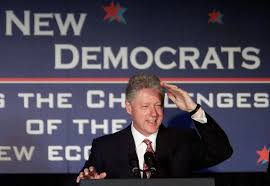 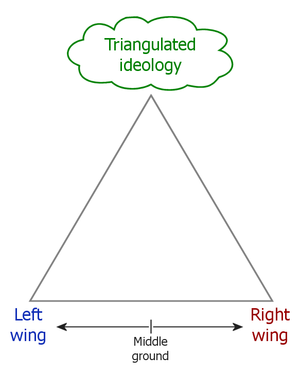 Úkol I.
Východisko:
Připravujete kampaň politické strany pro sněmovní volby
Je 12 měsíců před termínem voleb
Jste vládní stranou / opoziční stranou
Máte dost peněz, ale nechcete zbytečně plýtvat
Úkol:
Vytvořte plán průzkumů a analýz politického trhu
Úkol II.
Rychle nastudujte okolnosti posledních parlamentních voleb 
Polsko
Slovensko
Rakousko
Zkuste se zamyslet nad tím, kdo v nich byl 
Lídrem
Vyzyvatelem
Následovníkem 
Nicherem